ATIVIDADES COM FOCO NO ACOMPANHAMENTO DAS APRENDIZAGENS
Atividade de Ciências – 6º Ano
Lentes corretivas

HABILIDADE:

(EF06CI08) Explicar a importância da visão (captação e interpretação das imagens) na interação do organismo com o meio e, com base no funcionamento do olho humano, selecionar lentes adequadas para a correção de diferentes defeitos da visão.
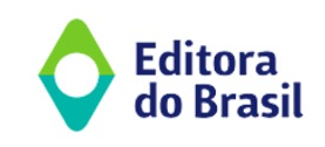 Atividade de Ciências – 6º Ano
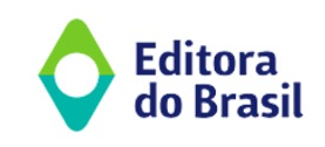 Atividade de Ciências – 6º Ano
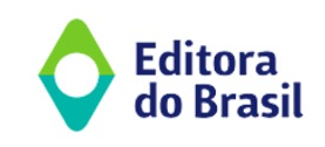